מערכת שידורים לאומית
בסימן "אפשר להשאיר הודעה"
עם מיכל ג'ראד
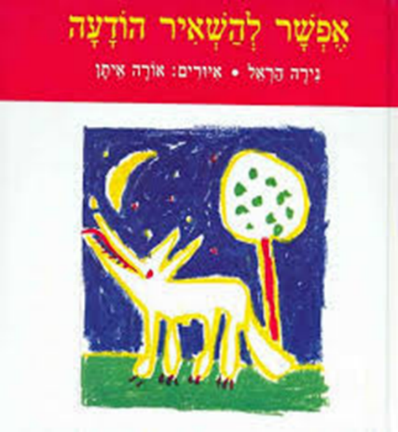 מה נעשה היום?
נכיר סימנים
נקרא סיפור 
נכתוב בעצמנו
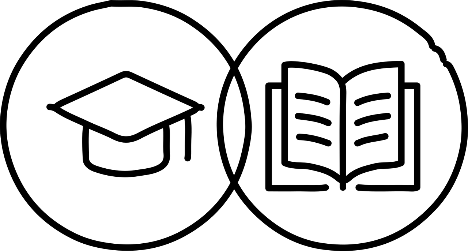 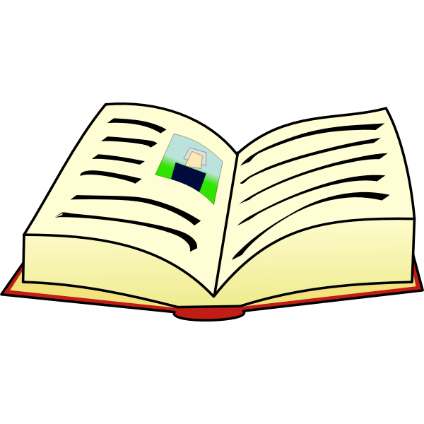 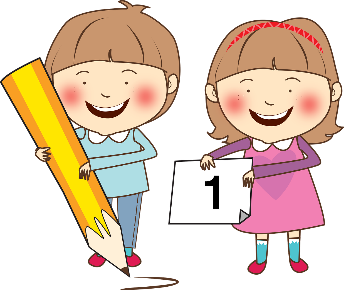 תמרורים
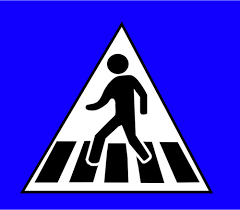 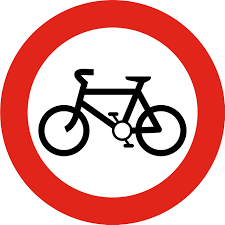 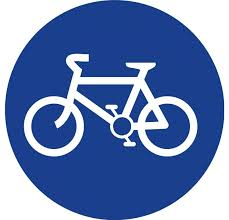 מה אומר הסמל הזה?
סמלים
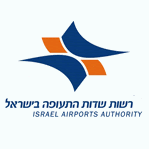 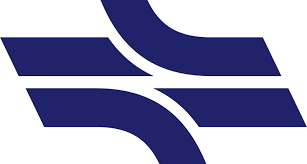 מה פירוש הסמל הזה?
סמלילים
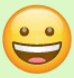 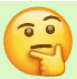 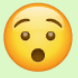 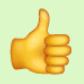 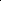 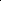 שלום
שלום
אהבה
אהבה
אפשר להשאיר הודעה
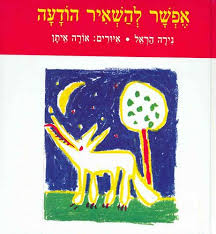 סופרת: נירה הראל
מאיירת: אורה איתן
אפשר להשאיר הודעה
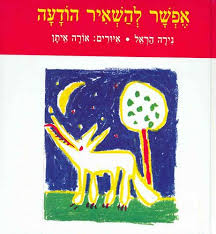 "לאמא יש תור לרופא שיניים בשבע"
" זאב יבוא בערב"
" שיבואו הביתה מהר"
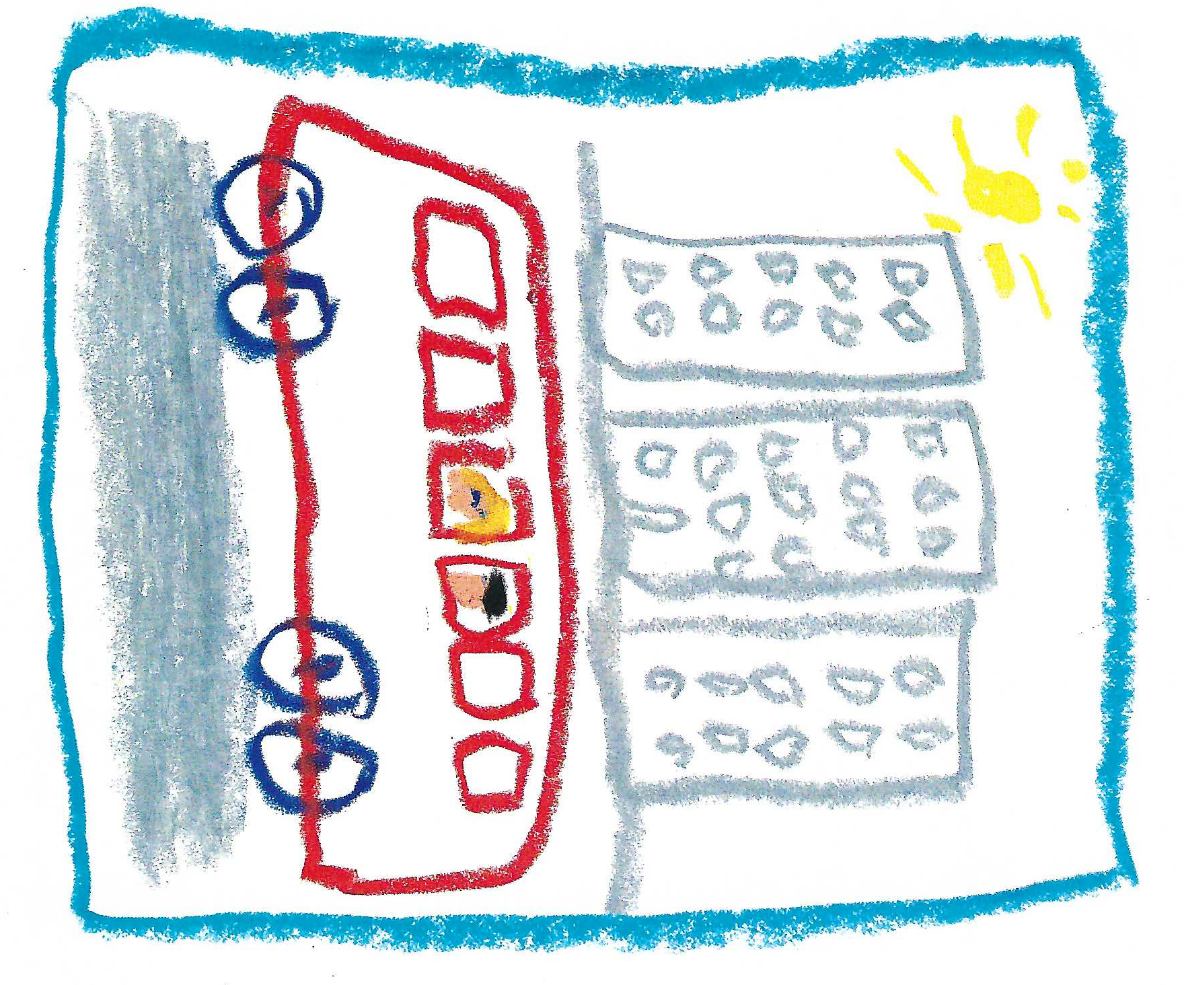 לאיילה נולד בן
ההודעה של אמא ואבא
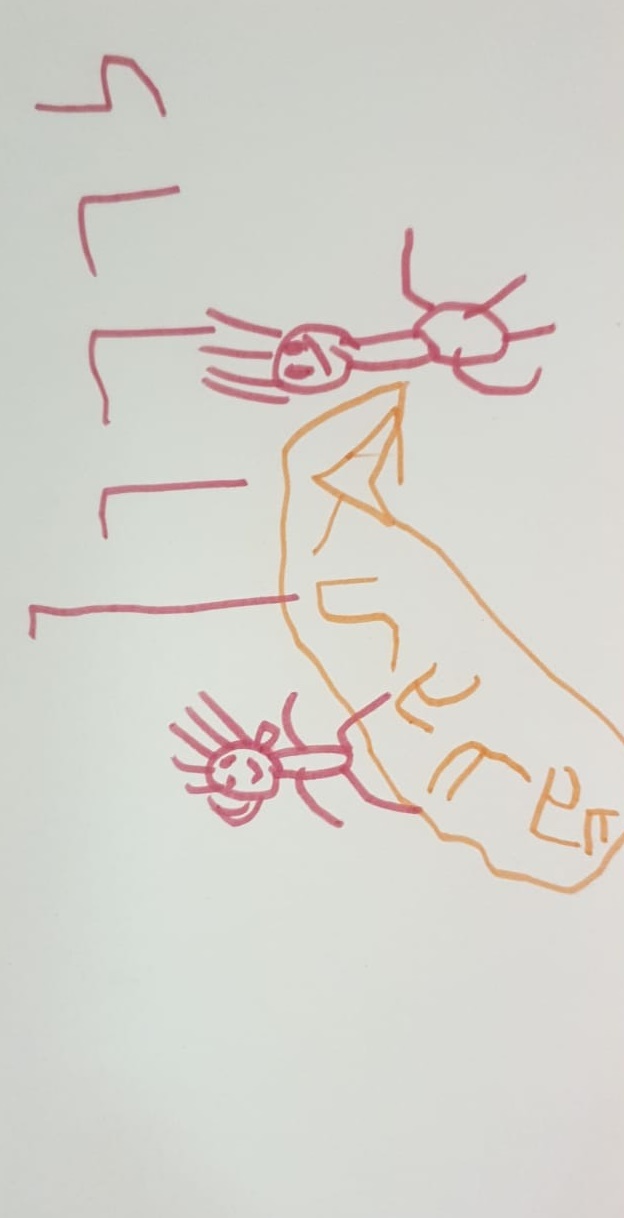 לכתוב הודעה לחבר או לבני משפחה
הכנת לוח מודעות משפחתי
מה עשינו היום?
הכרנו סימנים
קראנו סיפור 
כתבנו בעצמנו
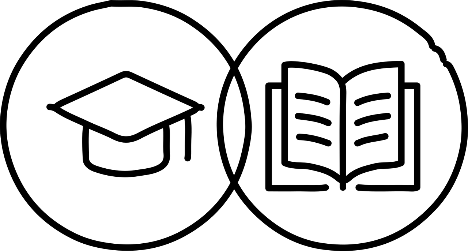 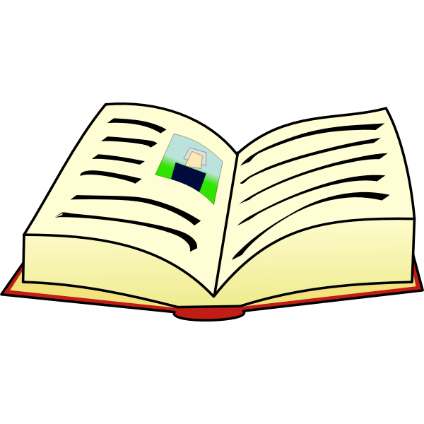 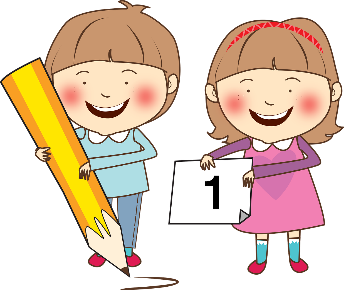 מה עוד?
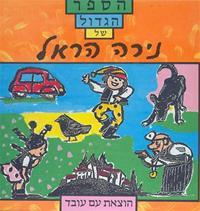 ניתן להשוות בין האיורים של ספר זה לאיורים של אותה מאיירת את 
    אותו סיפור בספר הגדול של נירה הראל


ניתן להכין שלטים לחדרי הבית כמו: 
נא לשמור על שקט,  כאן לומדים, נא לא לפרק, או לגעת


ניתן לצלם שלטים בסביבה הקרובה 
( גינה ציבורית, תחנת אוטובוס, בית ספר ועוד)
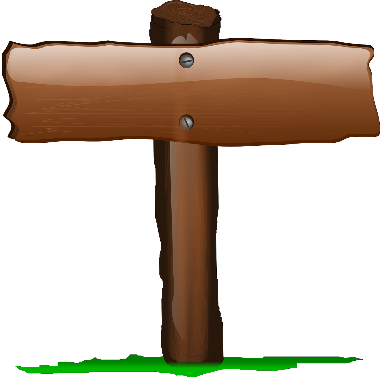 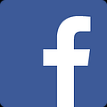 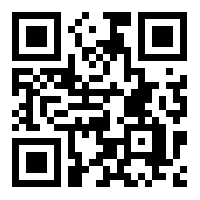 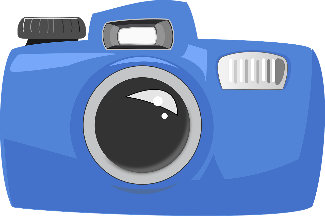 ערכו והכינו
ד"ר מירב תורג'מן, מנהלת המחלקה לפיתוח והפעלה פדגוגית, האגף לחינוך קדם יסודי
נעמי ציפורי, מדריכת שפה , האגף לחינוך קדם יסודי
מיכל ג'ראד, מדריכת מתמטיקה, האגף לחינוך קדם יסודי
אינה פלוטוב, מנהלת היחידה למידענות וטכנולוגיות דיגיטליות באגף לחינוך קדם יסודי
רינת אלפיה, מדריכה ארצית ללמידה מרחוק, מינהל תקשוב טכנולוגיה ומערכות מידע, האגף לחינוך קדם יסודי
קרדיטים
"אפשר להשאיר הודעה" מאת:  נירה הראל,  מאיירת: אורה איתן
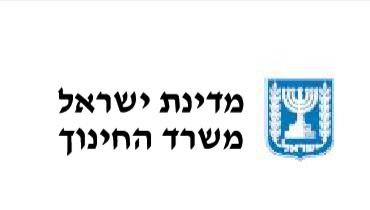 נוהל שימוש ביצירות מוגנות בזכויות יוצרים ואיתור בעלי זכויות
השימוש ביצירות במהלך שידור זה נעשה לפי סעיף 27א לחוק זכות יוצרים, תשס"ח-2007. אם הינך בעל הזכויות באחת היצירות, באפשרותך לבקש מאיתנו לחדול מהשימוש ביצירה, זאת באמצעות פנייה לדוא"ל rights@education.gov.il